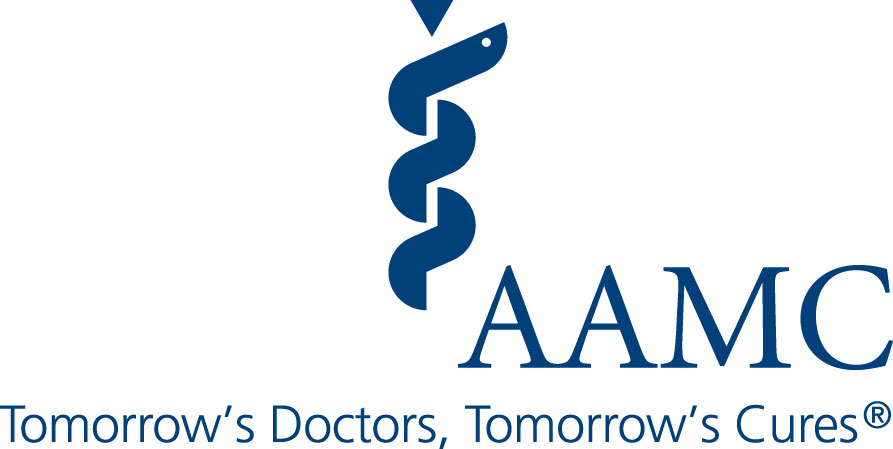 Women in Medicine & Science  University of Cincinnati
September 30, 2015
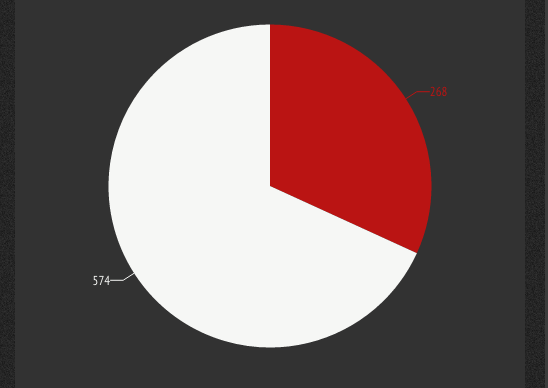 2013/2014 SURVEY RESULTS
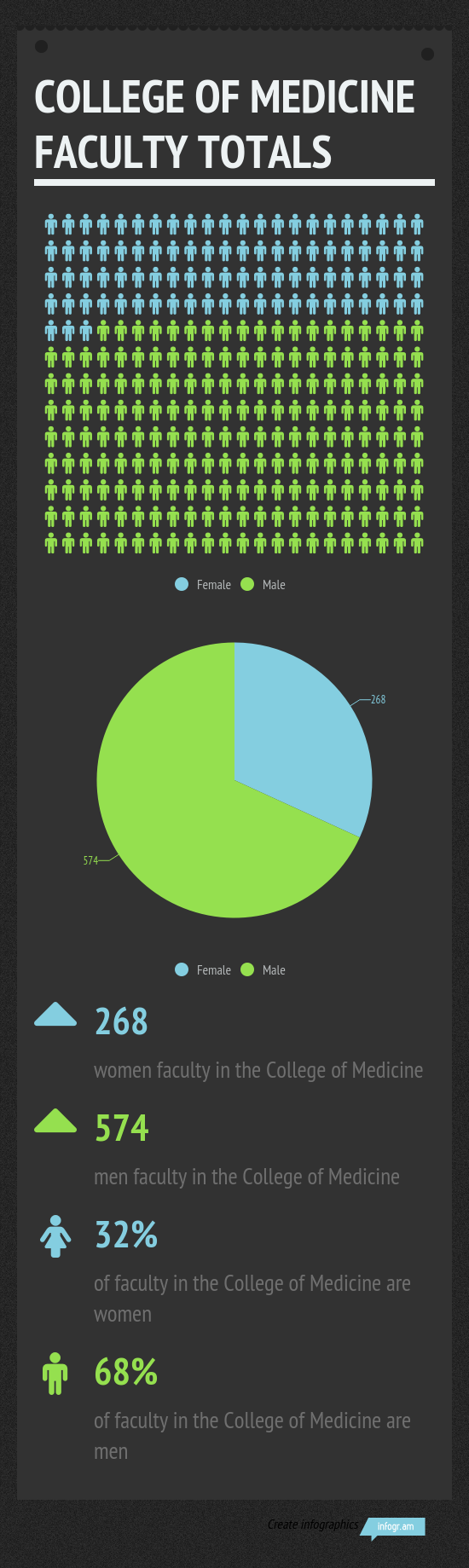 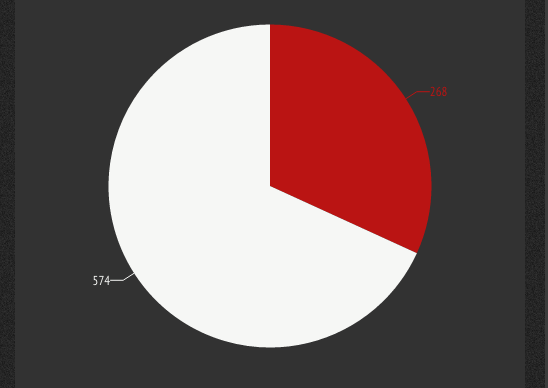 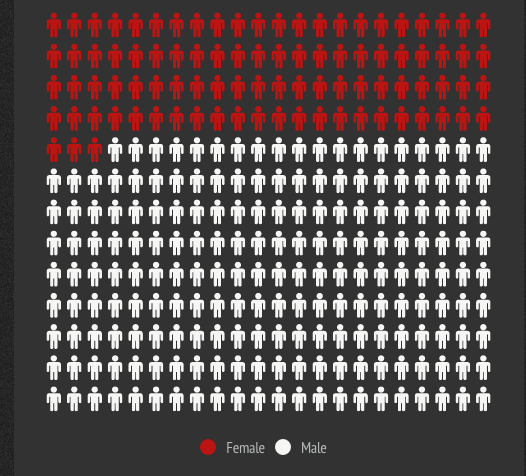 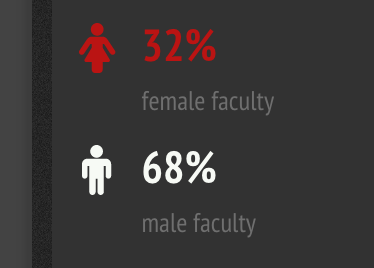 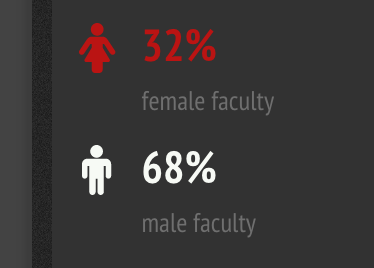 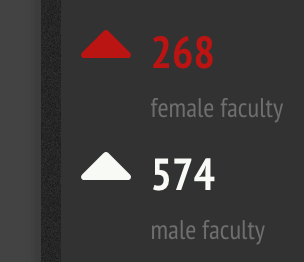 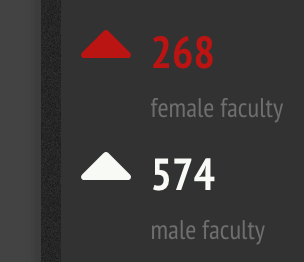 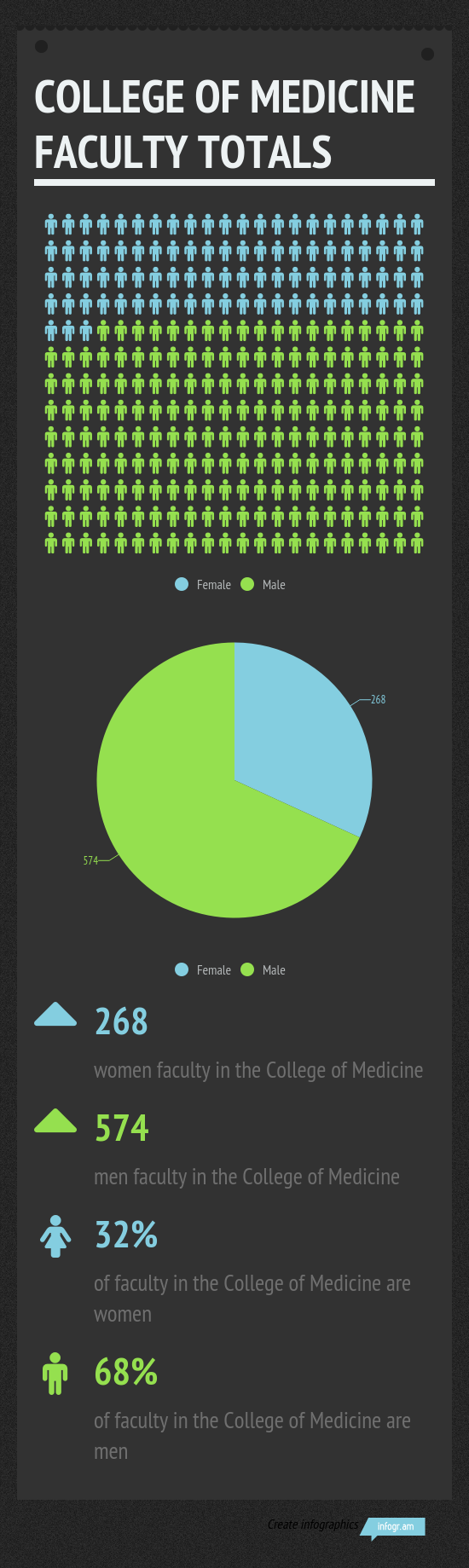 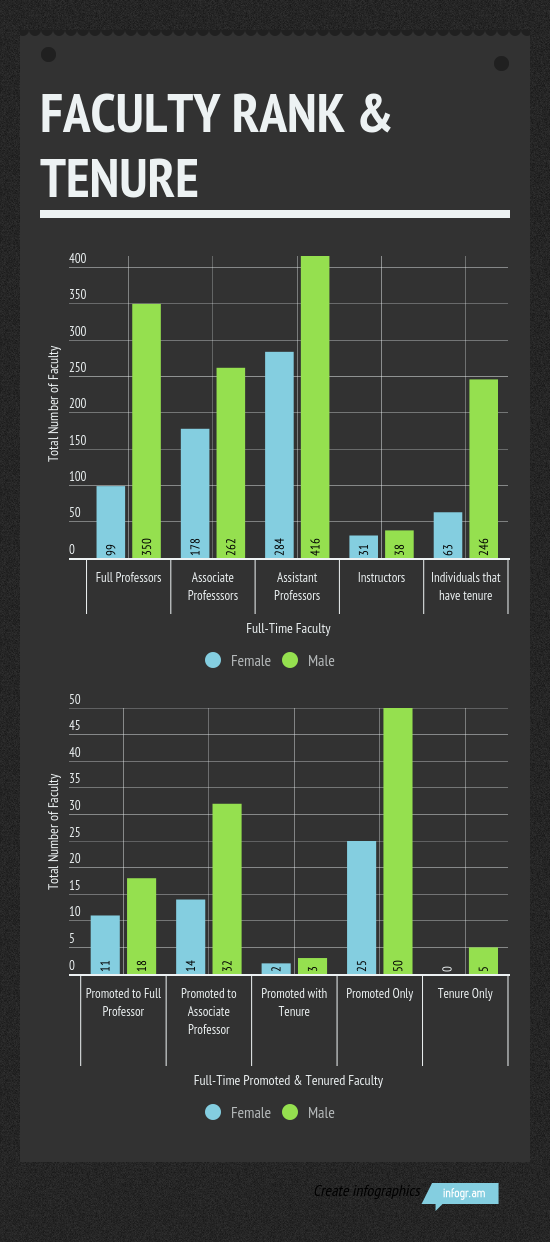 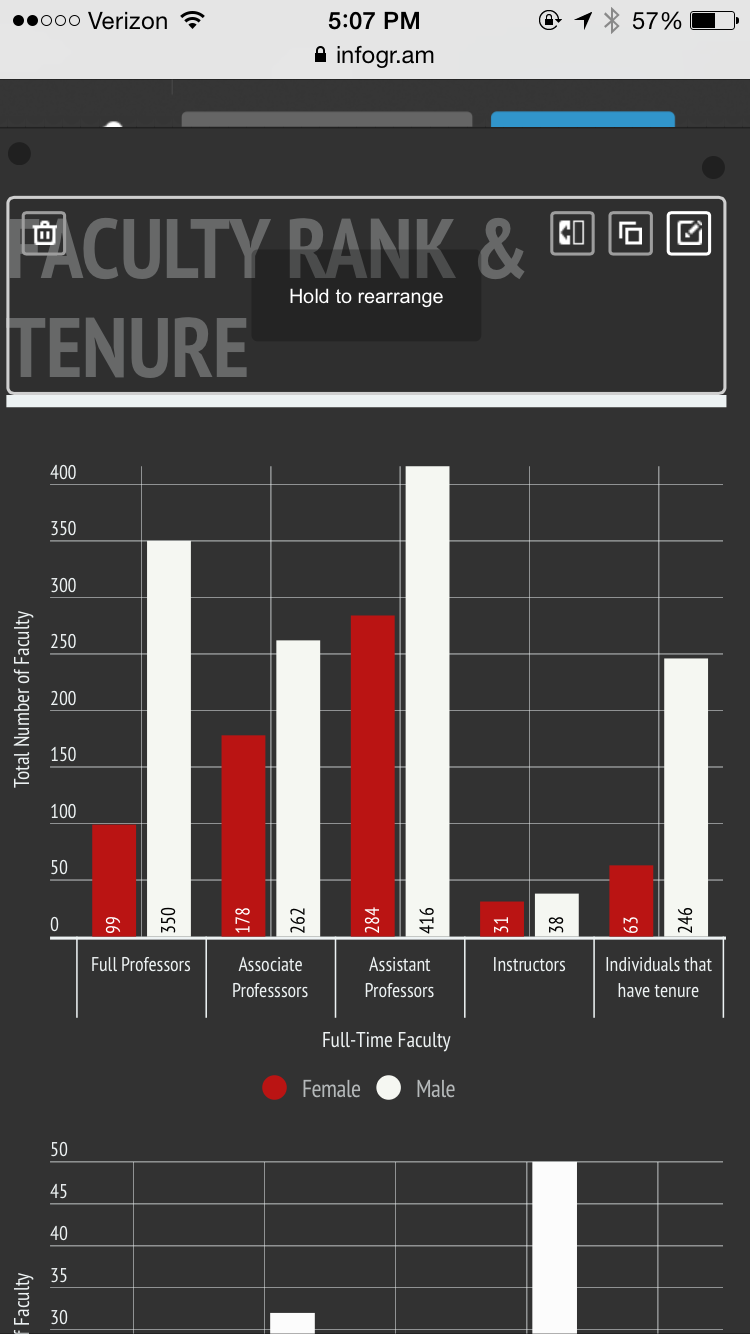 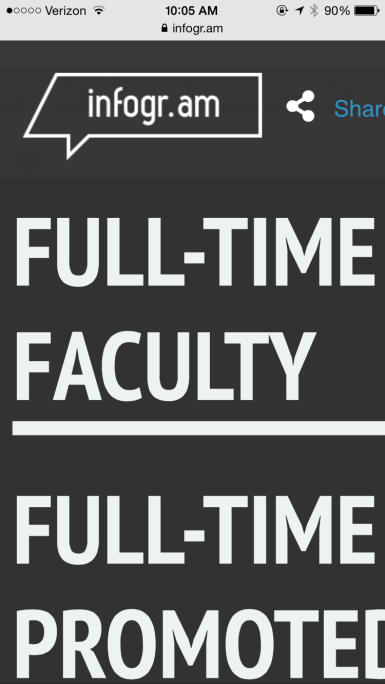 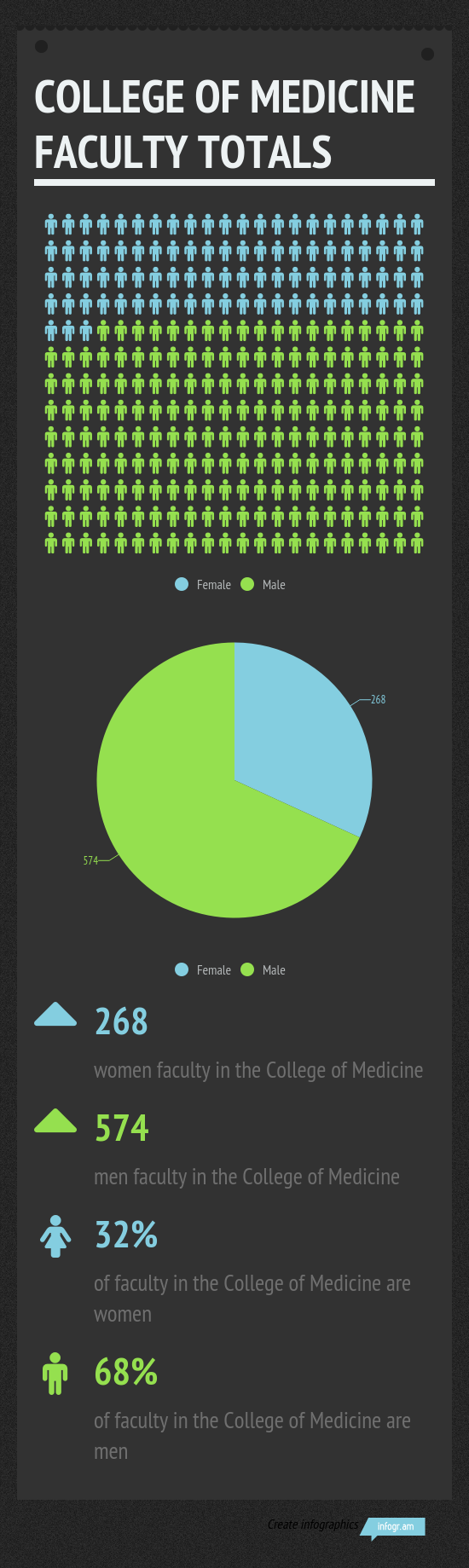 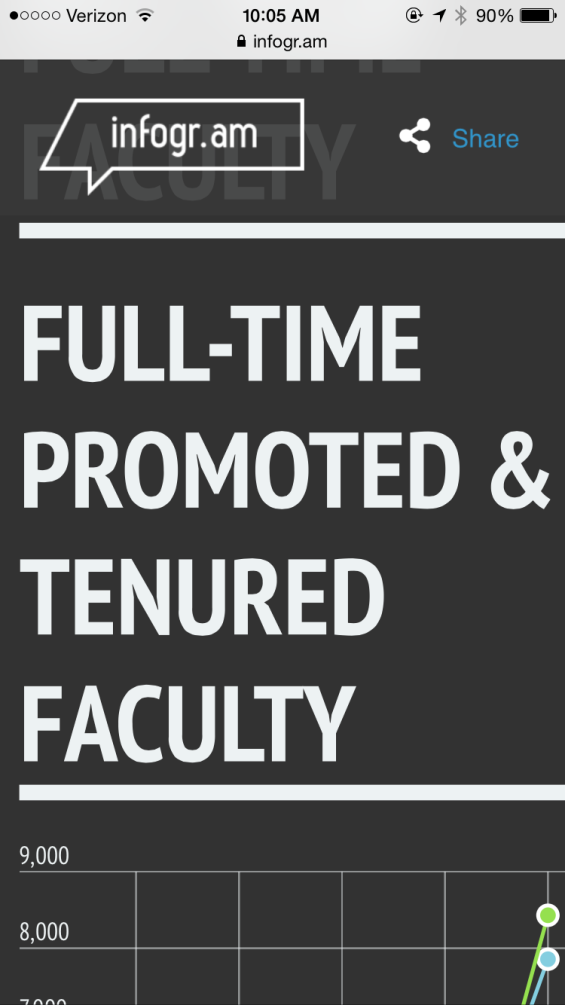 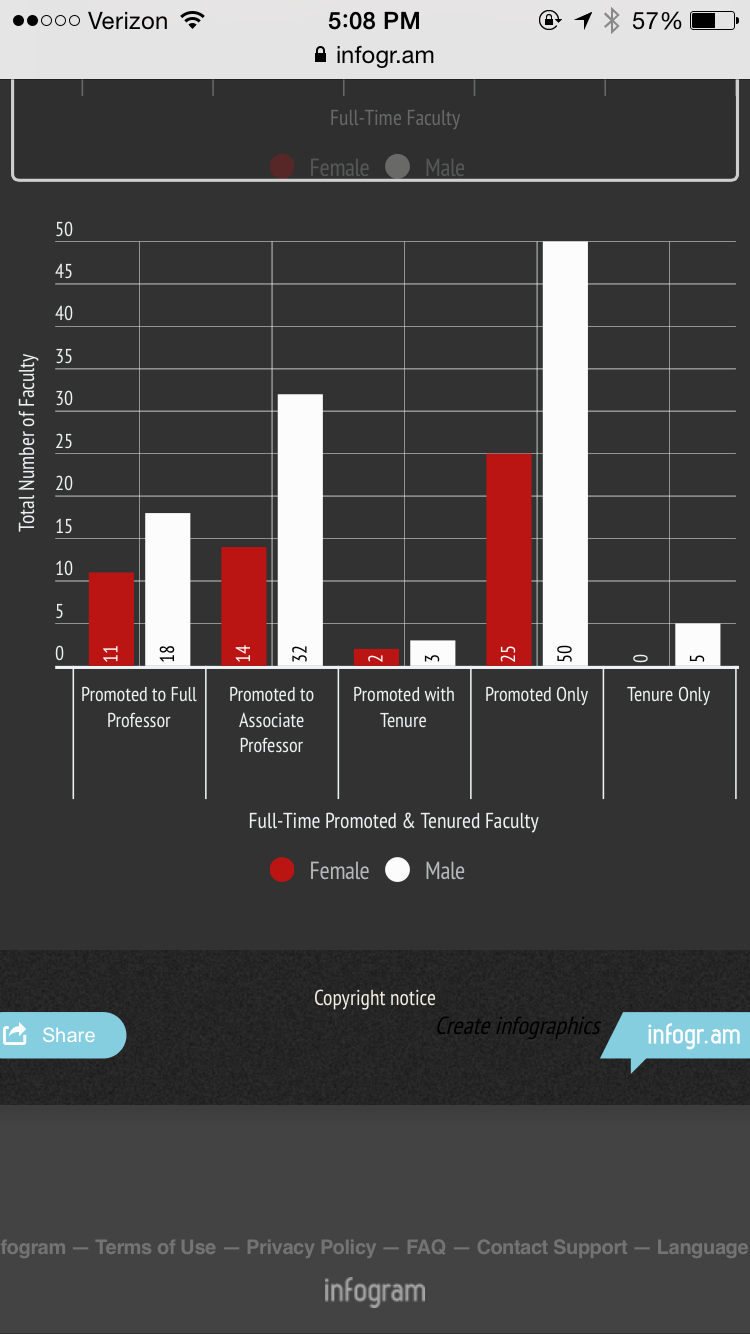 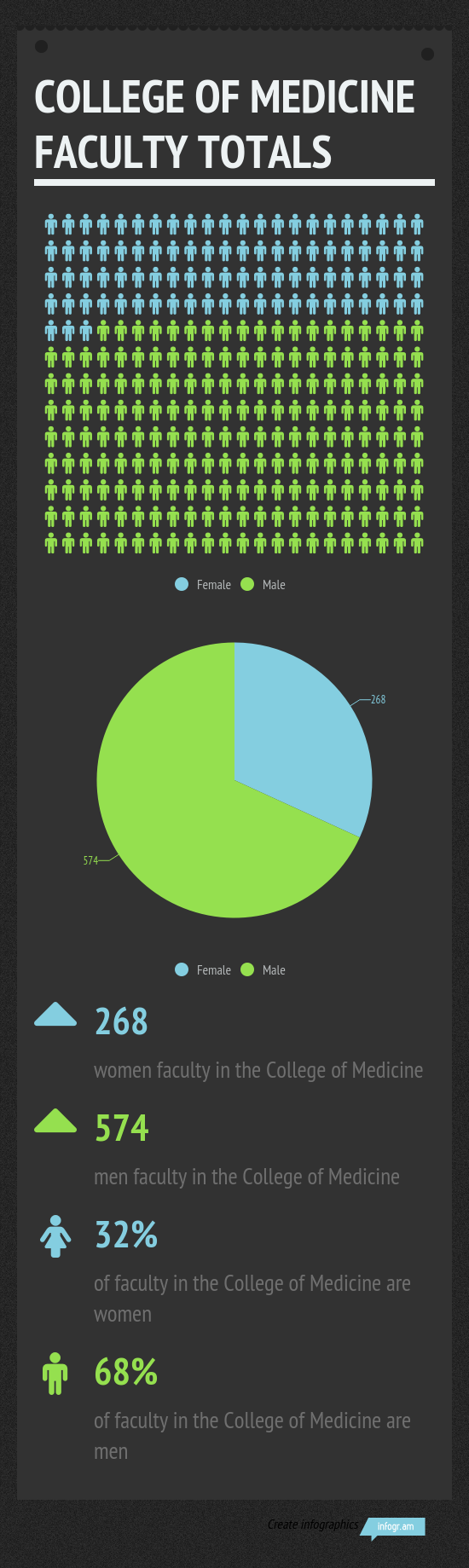 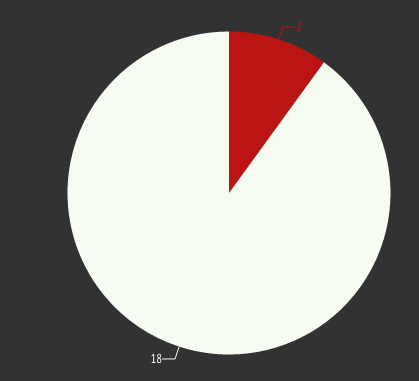 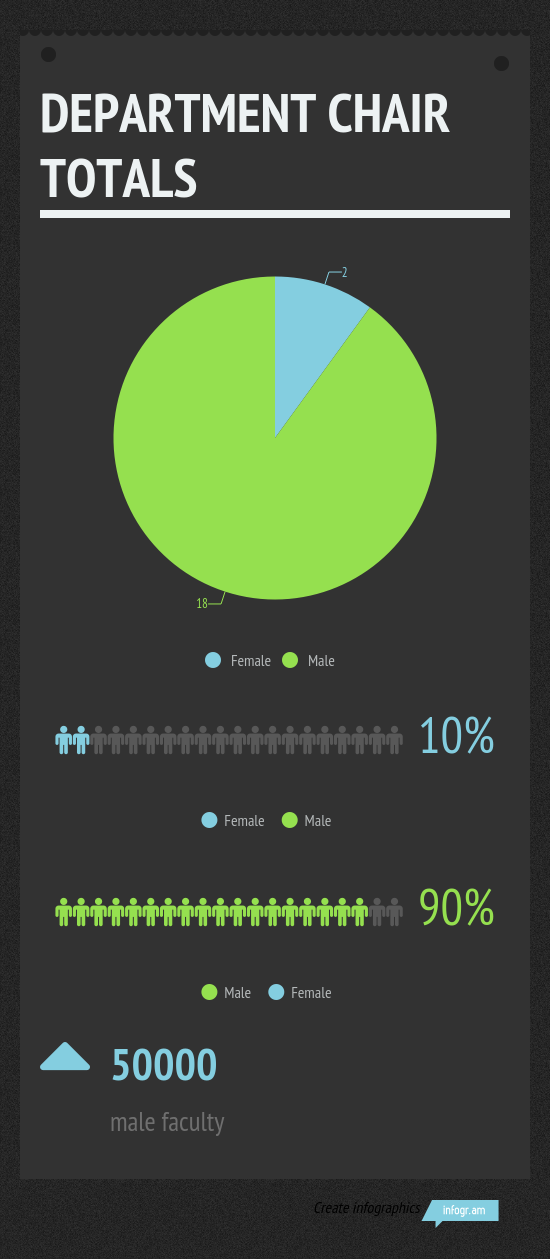 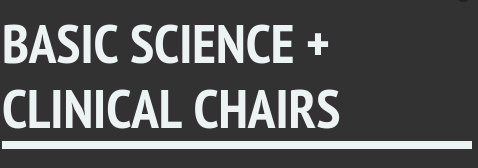 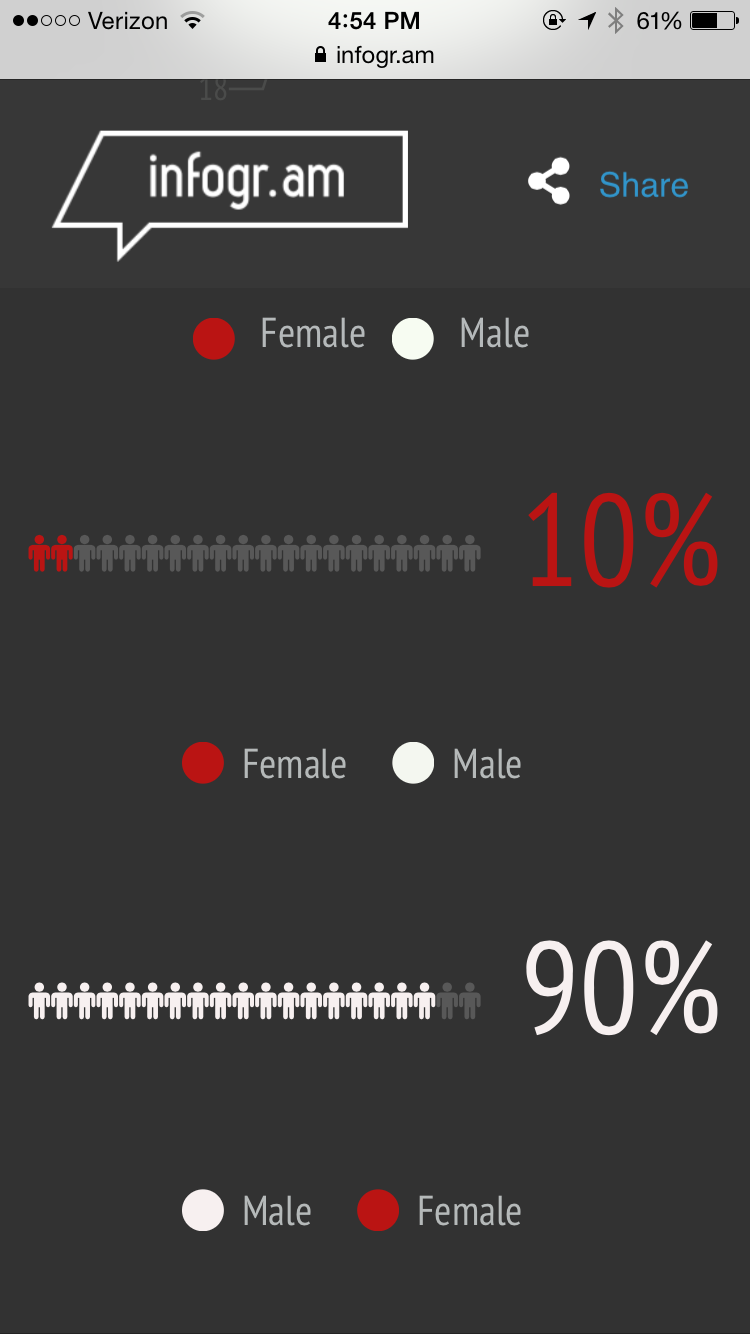 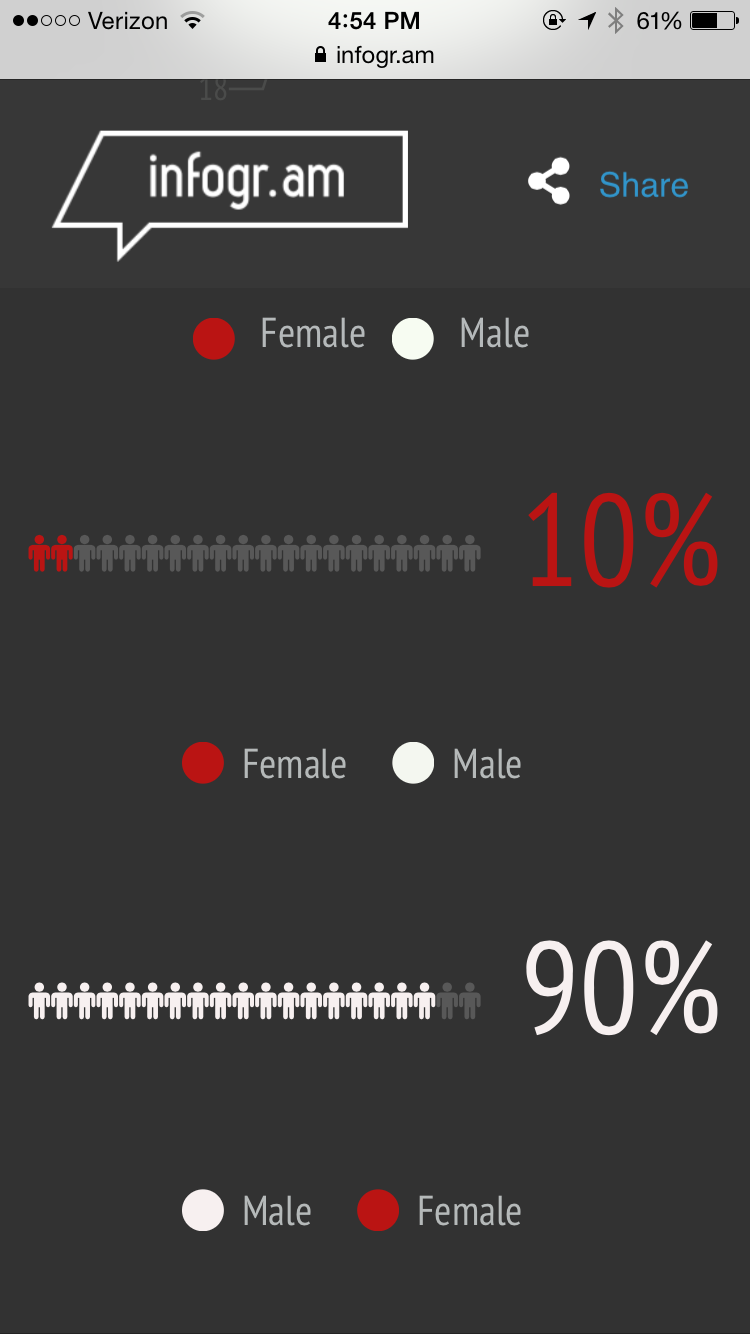 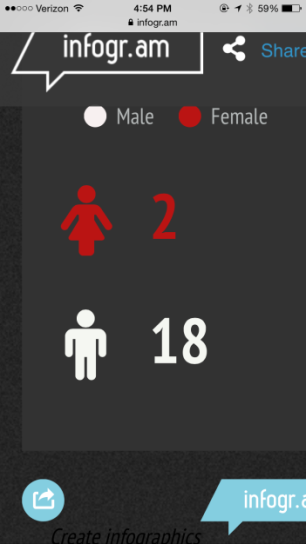 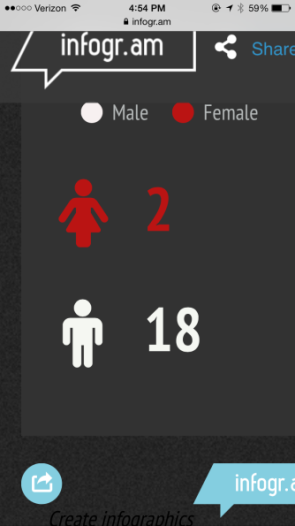 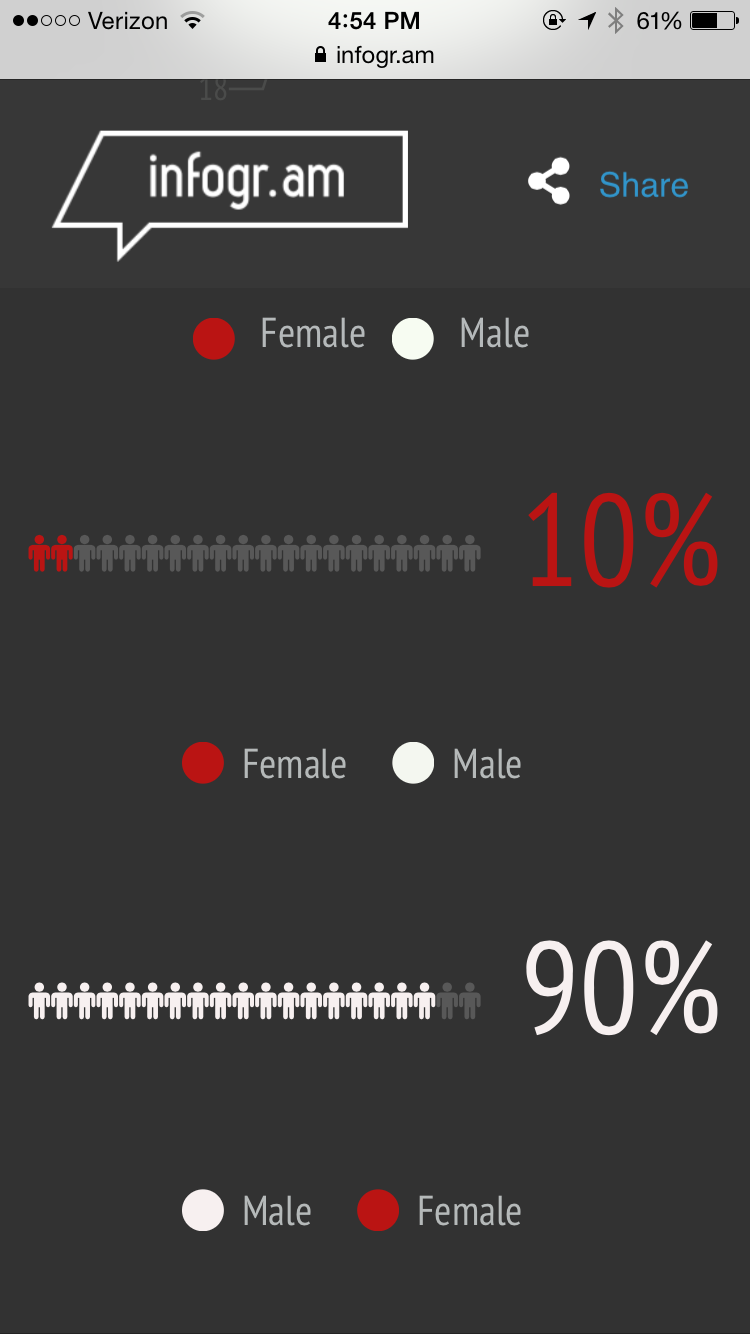 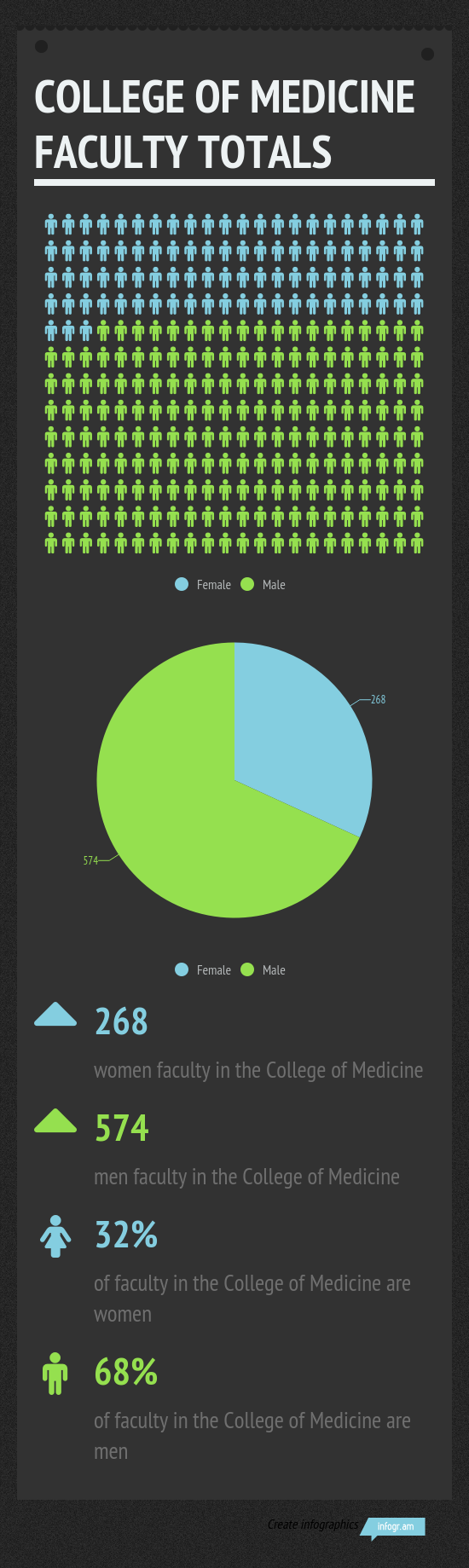 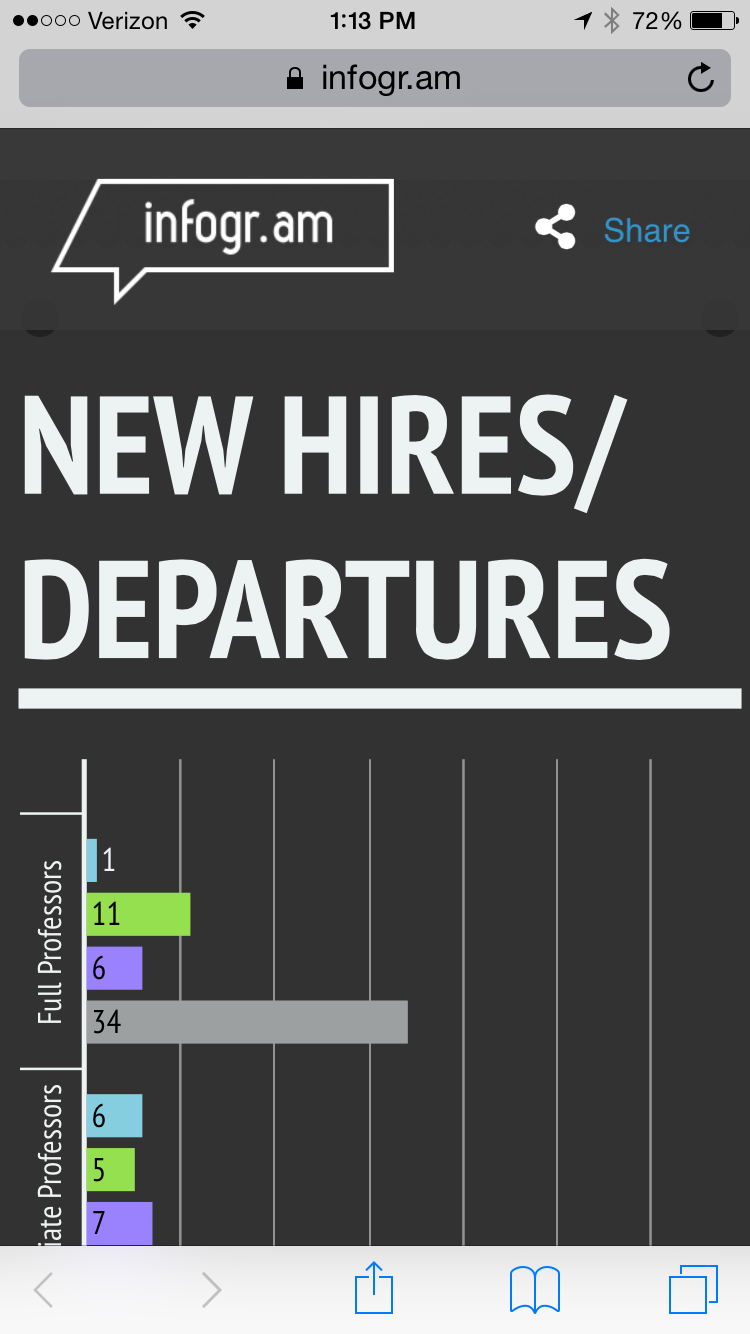 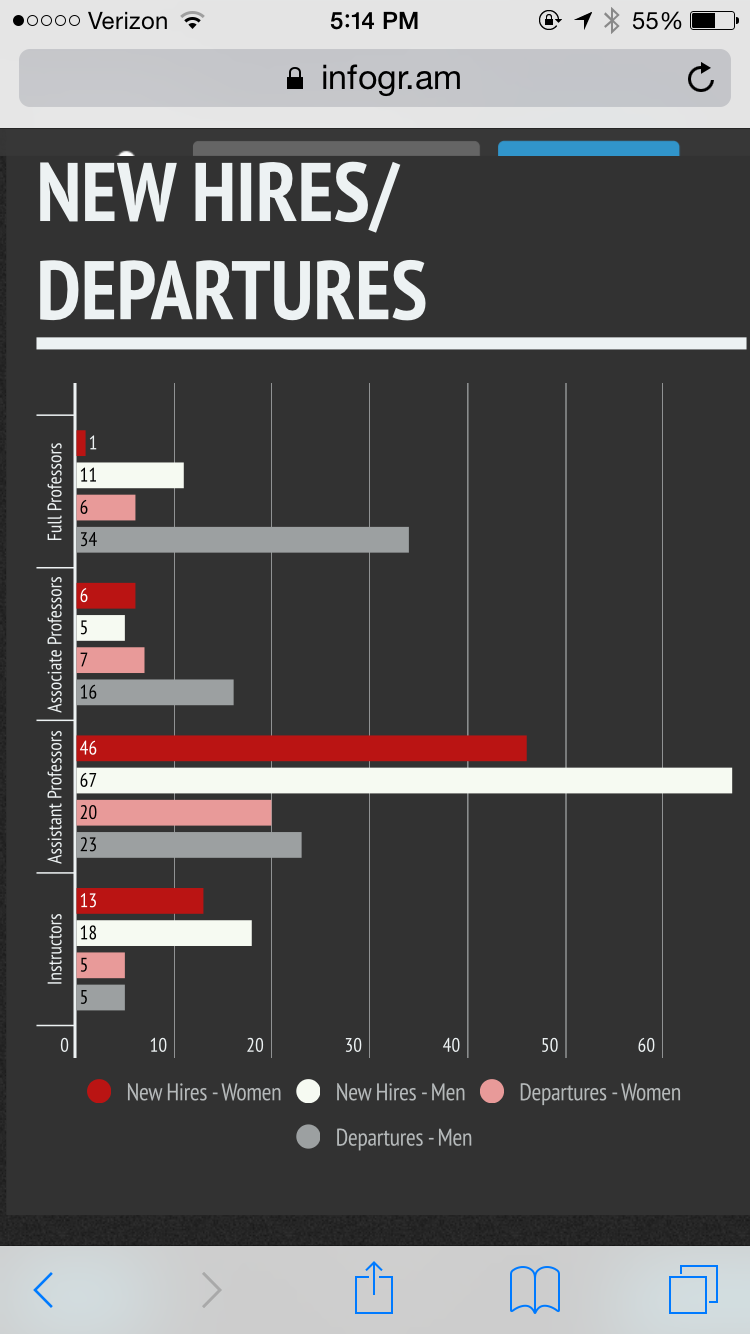 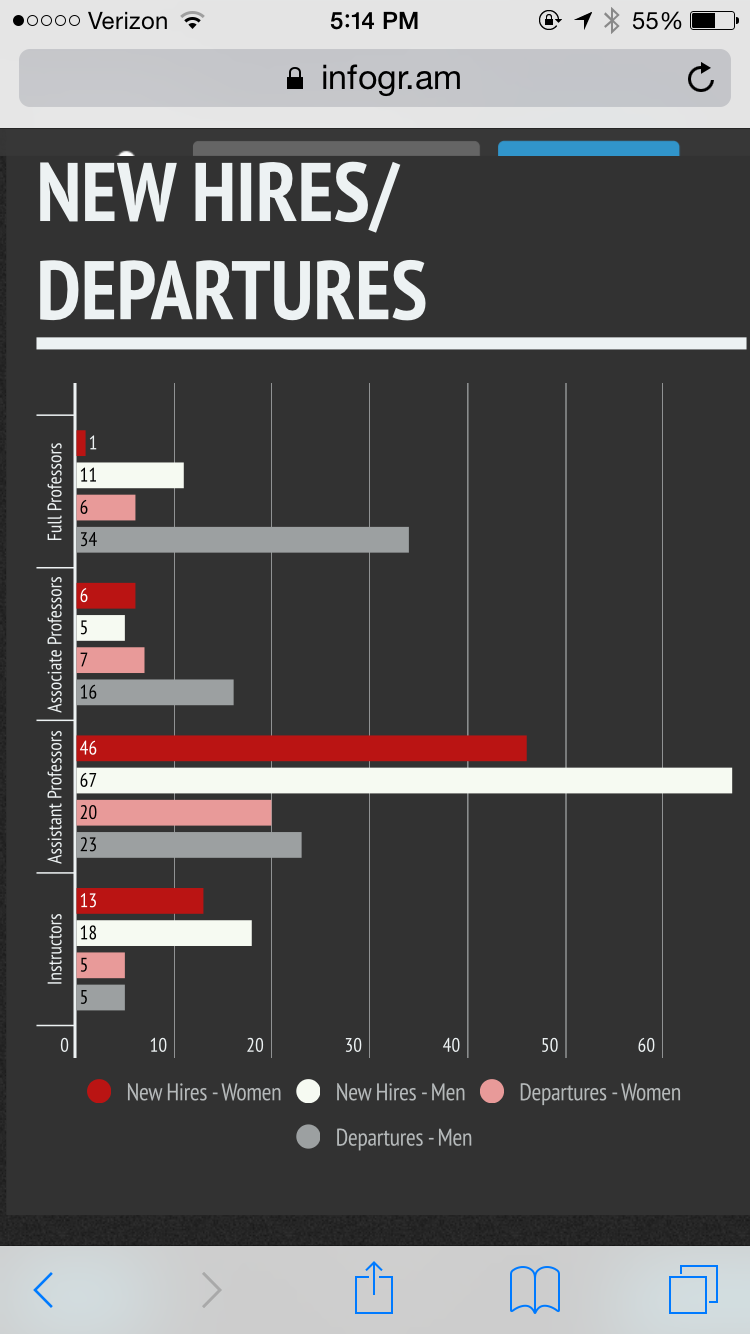 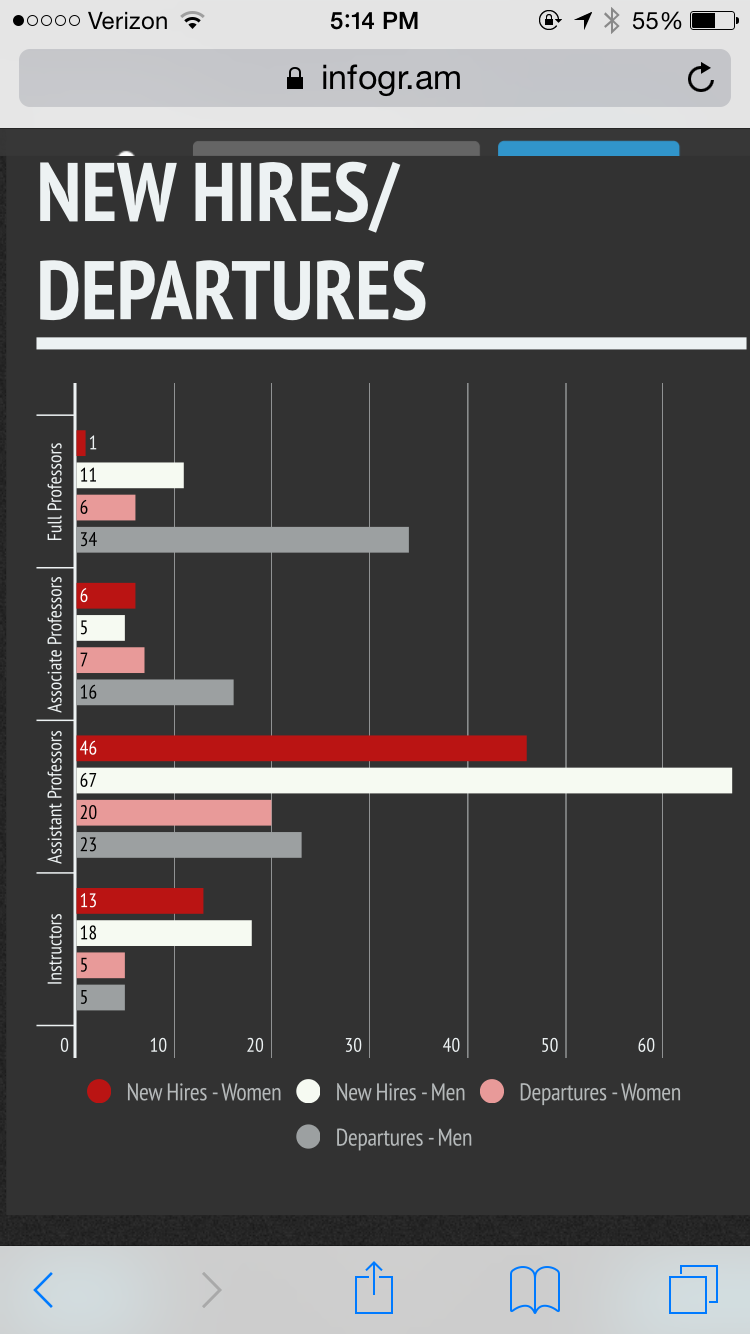 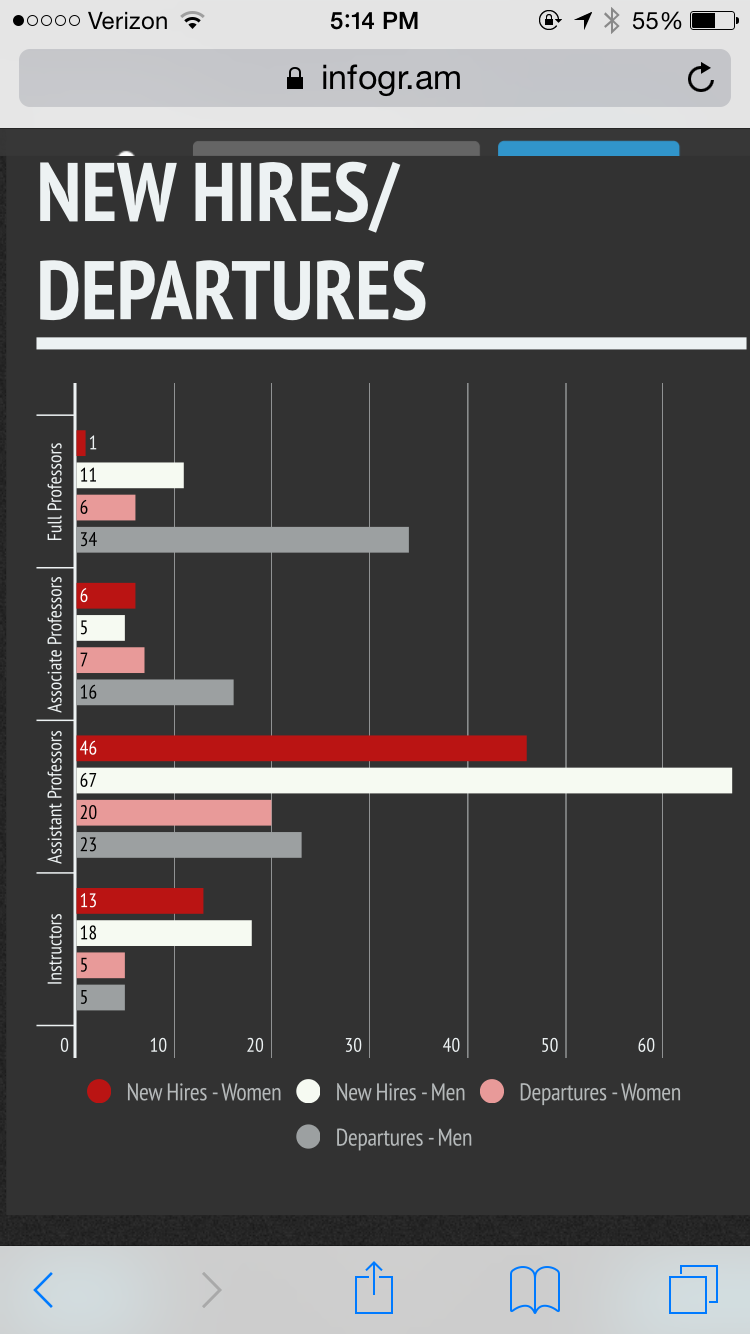 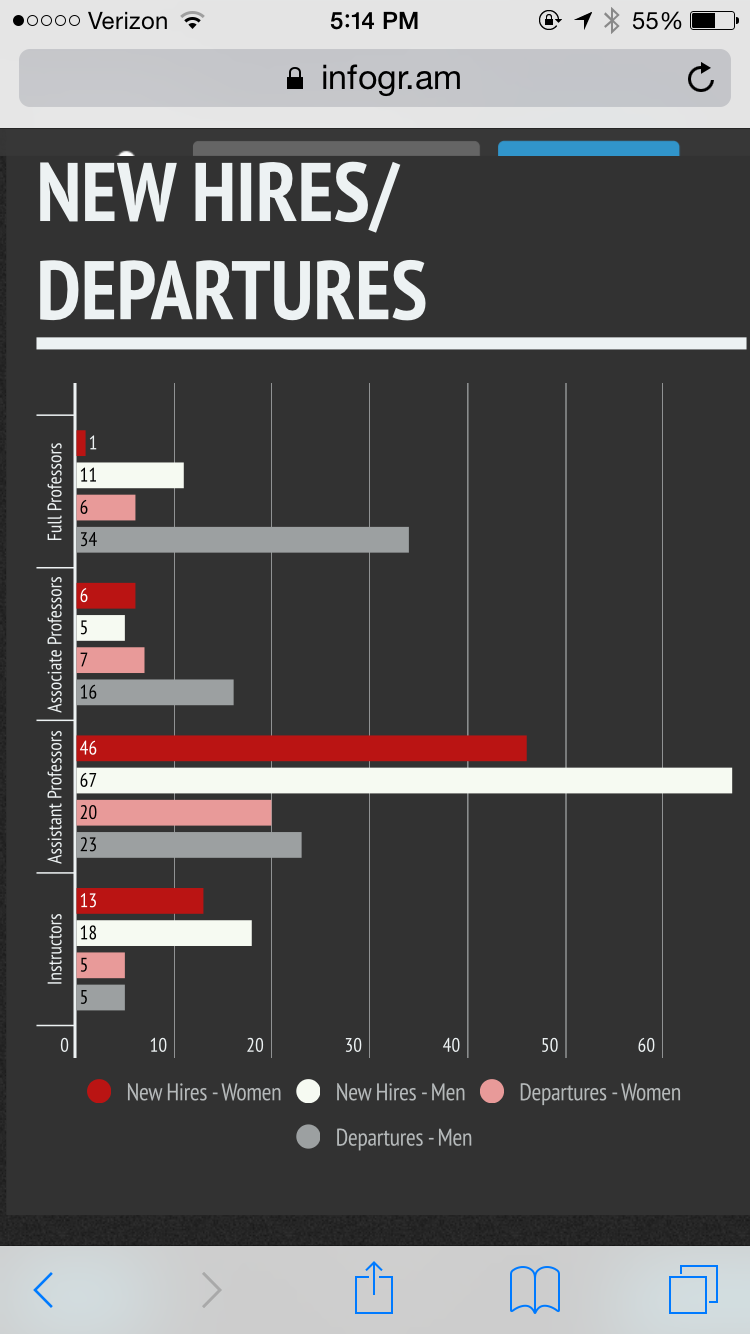 New Hires
Departures
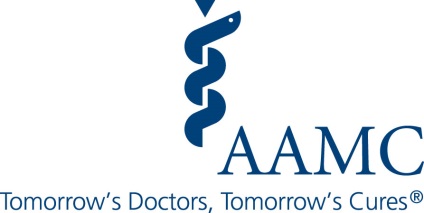 Full-Time Faculty Department Breakdown – Female & Male(excludes affiliate faculty)
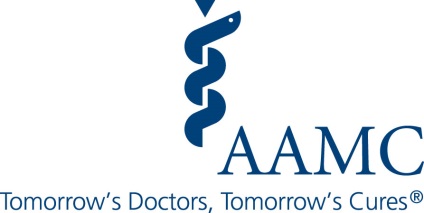 WIMSThe University of Kansas
Mission: http://www.kumc.edu/wims/mission.html
Leadership Transition Training, provides new leader positions with training, successful skills & tools, job descriptions, and an experienced mentor to ensure that the leader/organization succeeds

Leadership/Infrastructure: http://www.kumc.edu/wims/leadership-and-infrastructure.html

Get Involved Committees: http://www.kumc.edu/wims/get-involved---committees.html

Bylaws: http://www.kumc.edu/Documents/wims/WIMS_Bylaws.pdf
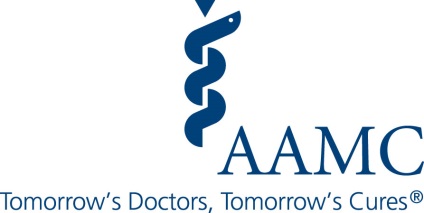 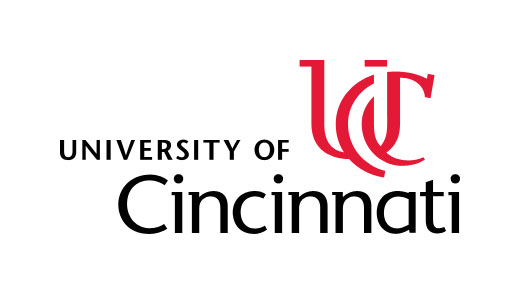 WIMS University of Cincinnati Chapter
Next Steps…
Draft Mission

Draft Goals

Identify Interim Executive Council members  
President, Secretary, Treasurer, Representatives 
Chairs of Committees: Mentoring, Recognition, and Program
Representatives from medical students, post-doc, grad students
COM support and tap into existing programming

Create mechanism to recognize accomplishments of women faculty
Funding support for the AAMC Early and Mid-career Women Professional development Seminars: 
Registration for two female Assistant Professors and two female Associate Professors (Department to cover travel and lodging)

Increase visibility
Join network of WIMS from other institutions
Website and Branding
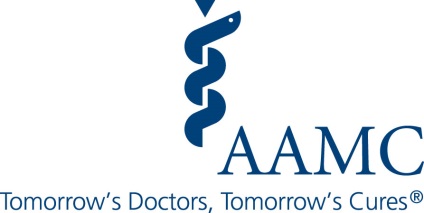 Join GWIMS “The AAMC serves and leads the academic medicine community to improve the health of all.”
Beyond the GWIMS Designated Representatives, additional faculty members or administrators with a sustained interest in the GWIMS agenda and who want to be involved in a concrete way are also welcome to join GWIMS. This is an open membership, so either the deans and CEOs of member organizations can put forth the names of additional members or individuals can self-nominate by emailing gwims@aamc.org.

Member Benefits
Participate in the advancement of women in academic medicine in a national forum
Expand your professional network
Access new potential opportunities for mentorship
Learn new best practices from other organizations that advance women’s successful participation in academic medicine
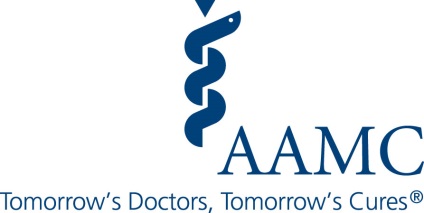 Faculty Rank & Tenure
Part-Time Faculty
Volunteer  Faculty